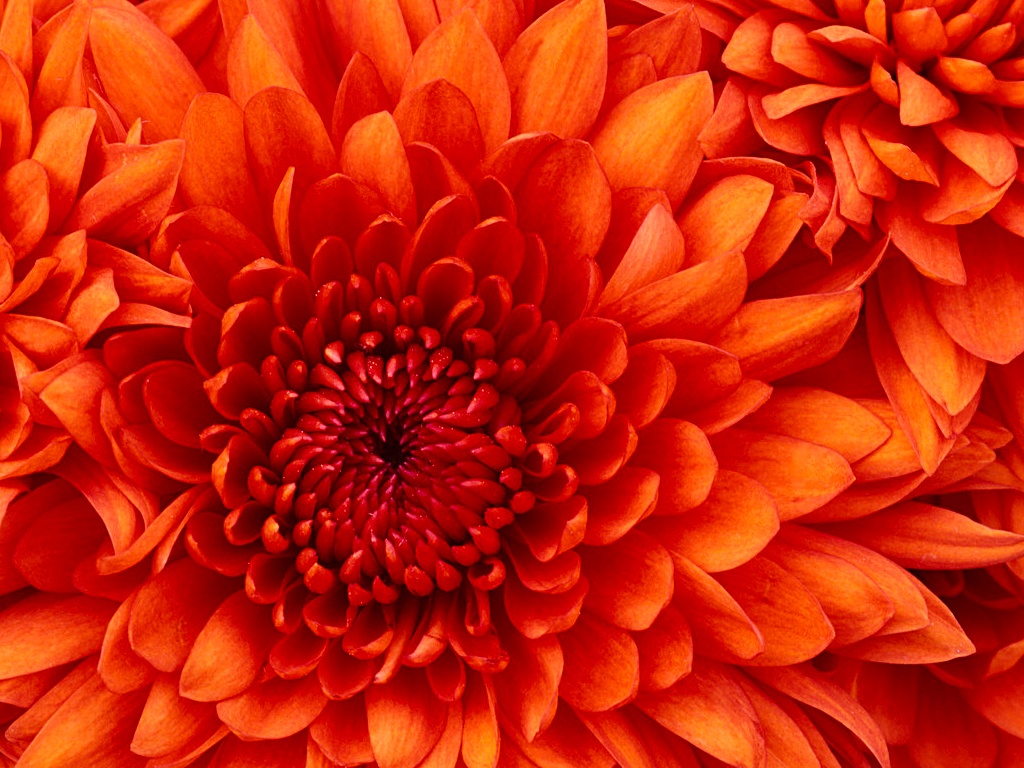 সবাইকে শুভেচ্ছা
শিক্ষক পরিচিতি
মোহাঃ মেহেদী হাসান
সহকারী শিক্ষক
৩৮ নং মিড়কাডাঙ্গা সঃ প্রাঃ বিদ্যালয়
নাচোল, চাঁপাইনাবাবগঞ্জ
পাঠ পরিচিতি
বিষয়ঃ প্রাথমিক বিজ্ঞান।
শ্রেনিঃ তৃতীয়।
পাঠের শিরোনামঃ পদার্থ।
পাঠ্যাংশঃ পদার্থ, পদার্থের  বৈশিষ্ট্য।
শিক্ষনফলঃ
পদার্থ কী তা বলতে পারবে।
পদার্থের বৈশিষ্ট্যগুলো বলতে পারবে।
আবেগ সৃষ্টিঃ

তোমারি গেহে পালিছো স্নেহে
তুমি ধন্য ধন্য হে
পিতার বক্ষে রেখেছো মোরে 
জনম দিয়েছ জননী ক্রোড়ে
বেধেছো সখার প্রনয়ডোরে
 তুমি ধন্য ধন্য হে।
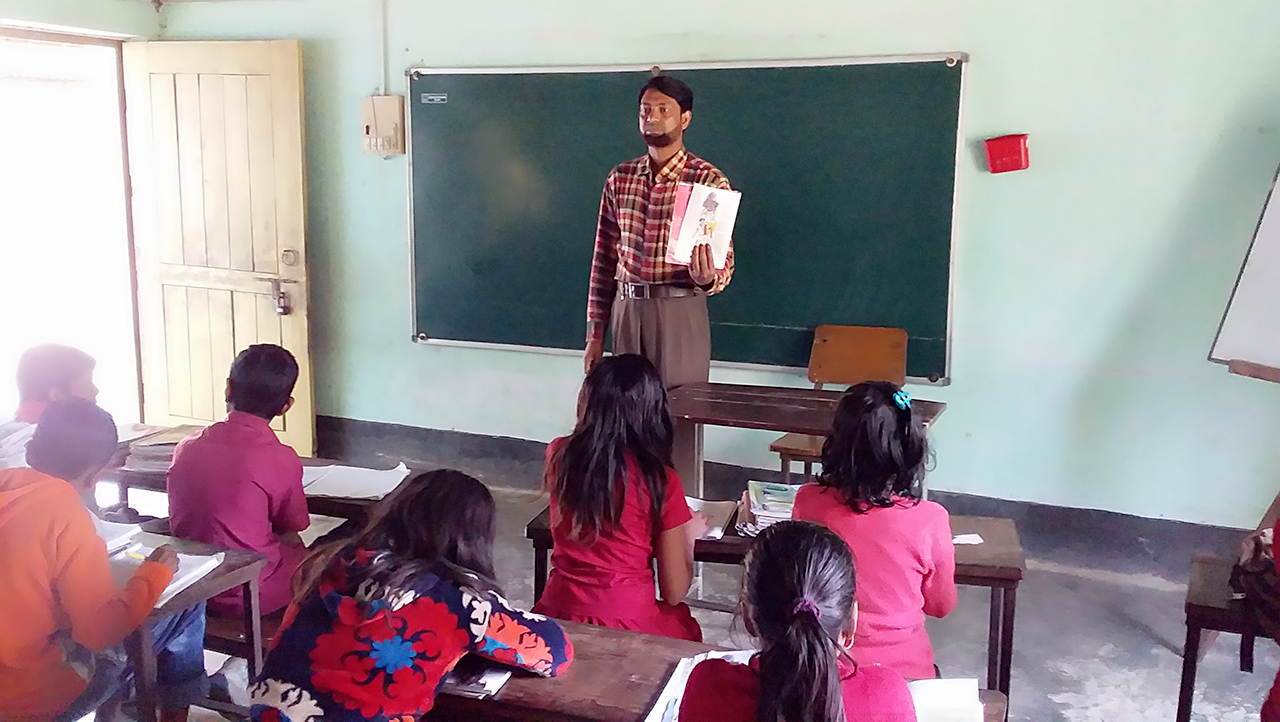 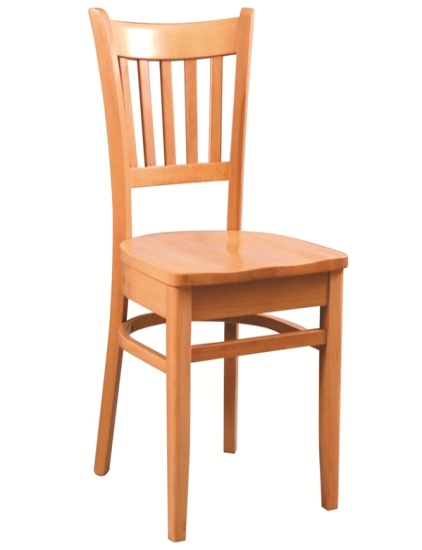 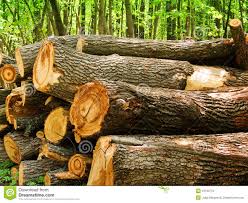 কাঠ
চেয়ার
এগুলো কী দিয়ে তৈরি?
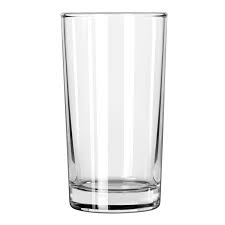 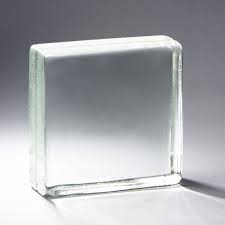 প্রত্যেকটি জিনিস তৈরি কোনো না কোনো উপাদান থেকে।
কাঁচ
গ্লাস
পদার্থ
চলো দেখিঃ
পৃথিবীর সব কিছুই কোনো না কোনো পদার্থ দিয়ে তৈরি।চেয়ার ,টেবিল ,পানির গ্লাস সবই পদার্থ দিয়ে তৈরি।পদার্থের ওজন আছে এবং তা জায়গা দখল করে।
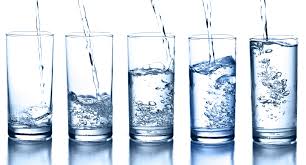 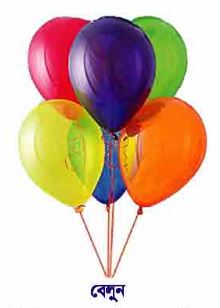 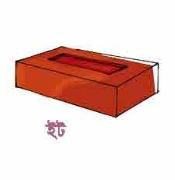 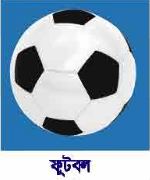 গ্লাসে পানি
হালকা
ভারী
গোল
কম
বেশি
চৌকা
কি দেখতে  পাচ্ছো ?
পদার্থের বৈশিষ্ট্য
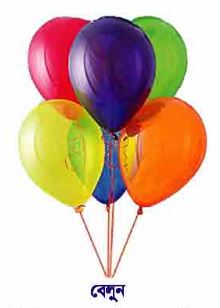 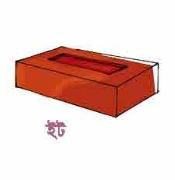 ভারী
হালকা
কিভাবে বুঝবো?
ওজন করে।
১।পদার্থের ওজন আছে।
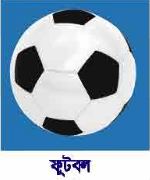 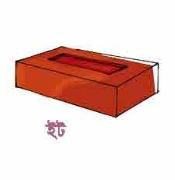 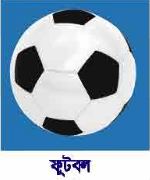 চৌকা
গোল
কোনটি দেখতে কেমন?
২।পদার্থের আকার আছে।
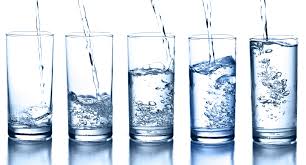 কম
বেশি
পদার্থের আয়তন আছে।
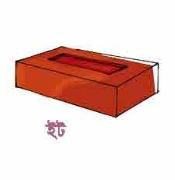 নিচে কি আছে দেখা যাচ্ছে কী?
যাচ্ছে না।
কারন ইট জায়গা দখল করে আছে।
পদার্থের বৈশিষ্ট্যগুলো আরেকবার দেখিঃ
১।পদার্থের ওজন আছে।
২।পদার্থের আকৃতি আছে।
৩।পদার্থের আয়তন আছে।
৪।পদার্থ জায়গা দখল করে।
একক কাজঃ
সঠিক উত্তরটি খাতায় লেখঃ
পদার্থেরআছে-

১।ওজন       ২।আকৃতি    ৩।আয়তন     ৪। সবগুলো
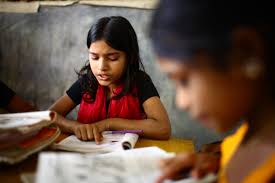 দলীয় কাজঃ
শাপলা দলঃচৌকা আকৃতির পদার্থের তালিকা কর।
গোলাপ দলঃগোল আকৃতির পদার্থের তালিকা কর।
মূল্যায়নঃ
১।পদার্থ কী?
২।পদার্থের দুটি বৈশিষ্ট্য লেখ।
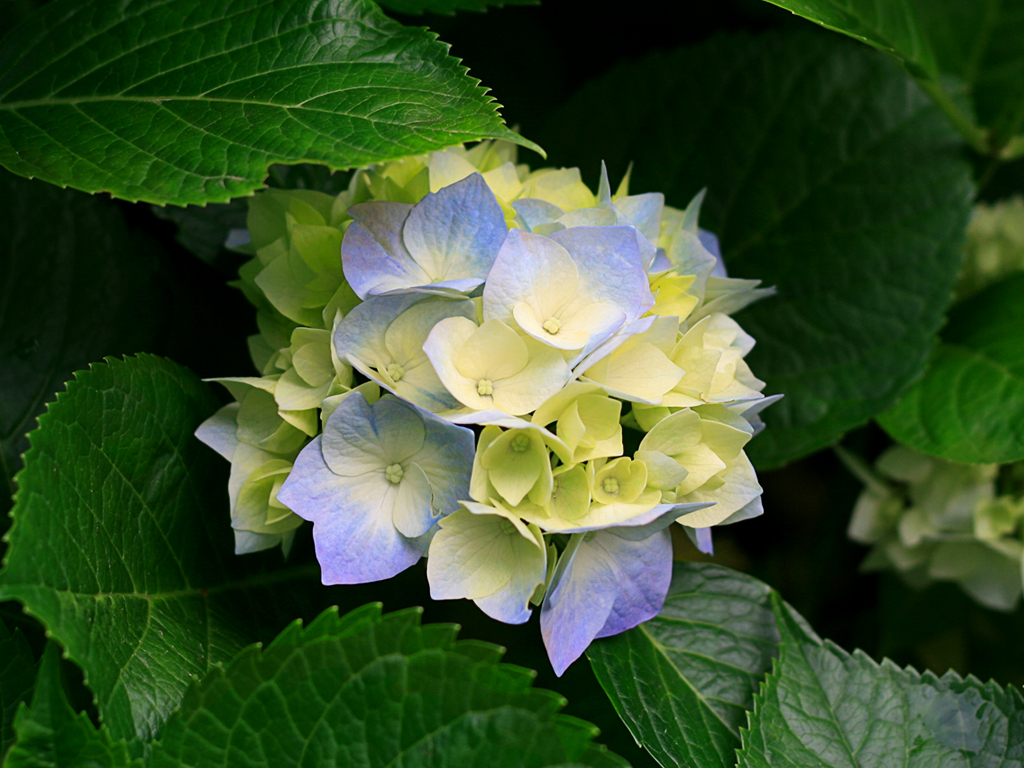 অনেক ধন্যবাদ